"Representações e reclamações. Ação por Captação ou Gasto Ilícito de Recursos para fins eleitorais (LE, art. 30-A)".
Karina Kufa
Advogada; especialista em direito administrativo pela PUC-SP e em direito eleitoral pela EJEP; professora coordenadora da pós graduação em direito eleitoral do IDP|SP.
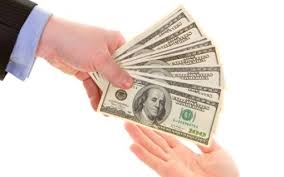 DOAÇÕES PERMITIDAS
Doação de pessoa física até o limite de 10% sobre o rendimento auferido no ano anterior (art. 23, § 1º da Lei nº 9504/97): omissão fiscal (AgR-REspe 399.352.273, DJe 18.4.11), declaração zero rendimentos (AgR-REspe 32230/PI, Dje 6.8.13), casamento/regime de bens;
Autofinanciamento em até o limite de gastos estabelecido na Lei para o cargo ao qual concorre (art. 23, § 1º-A da Lei nº 9504/96);
Doação estimável em dinheiro referente aos bens móveis e imóveis do doador ou a prestação de serviços próprios de até R$ 40.000,00 por doador – *** não cumulativo ao $; 
Fundo Especial de Financiamento de Campanha – FEFC com critérios definidos pelo partido político em relação à distribuição (art. 16-C, § 7º da Lei 9504/97);
Fundo partidário – art. 44, III da Lei 9096/95 (consulta ao TSE dep. Cícero Almeida – AL, ministra Rosa Weber);
Fontes vedadas de doação
Art. 24. É vedado, a partido e candidato, receber direta ou indiretamente doação em dinheiro ou estimável em dinheiro, inclusive por meio de publicidade de qualquer espécie, procedente de:
I - entidade ou governo estrangeiro;
II - órgão da administração pública direta e indireta ou fundação mantida com recursos provenientes do Poder Público;
III - concessionário ou permissionário de serviço público;
IV - entidade de direito privado que receba, na condição
de beneficiária, contribuição compulsória em virtude de disposição legal;
V - entidade de utilidade pública;
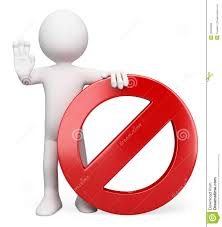 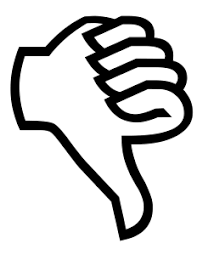 FONTES VEDADAS de doação
VI - entidade de classe ou sindical; 
VII - pessoa jurídica sem fins lucrativos que
receba recursos do exterior;
VIII - entidades beneficentes e religiosas; 
IX - entidades esportivas;   
X - organizações não-governamentais que recebam recursos públicos;   
XI - organizações da sociedade civil de interesse público. 
Pessoas jurídicas – (Art. 81 - Revogado pela Lei nº 13.165, de 2015);
Pessoas físicas que exerçam função ou cargo público de livre nomeação e exoneração, ou cargo ou emprego público temporário, com a ressalva de filiados a partido político;
O QUE FAZER?
PROCEDIMENTO: O partido ou candidato que receber recursos provenientes de fontes vedadas ou de origem não identificada deverá proceder à devolução dos valores recebidos ou, não sendo possível a identificação da fonte, transferi-los para a conta única do Tesouro Nacional. (§ 4º do art. 24 da Lei 9504/97)
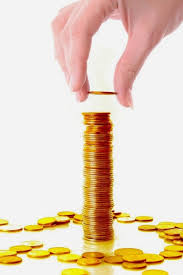 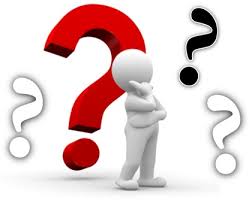 NOVO CRIME PARA SANCIONAR APROPRIAÇÃO DE RECURSOS DA CAMPANHA
Art. 354-A – Apropriar-se o candidato, o administrador financeiro da campanha, ou quem de fato exerça essa função, de bens, recursos ou valores destinados ao financiamento eleitoral, em proveito próprio ou alheio.
Pena – reclusão, de dois a seis anos, e multa.
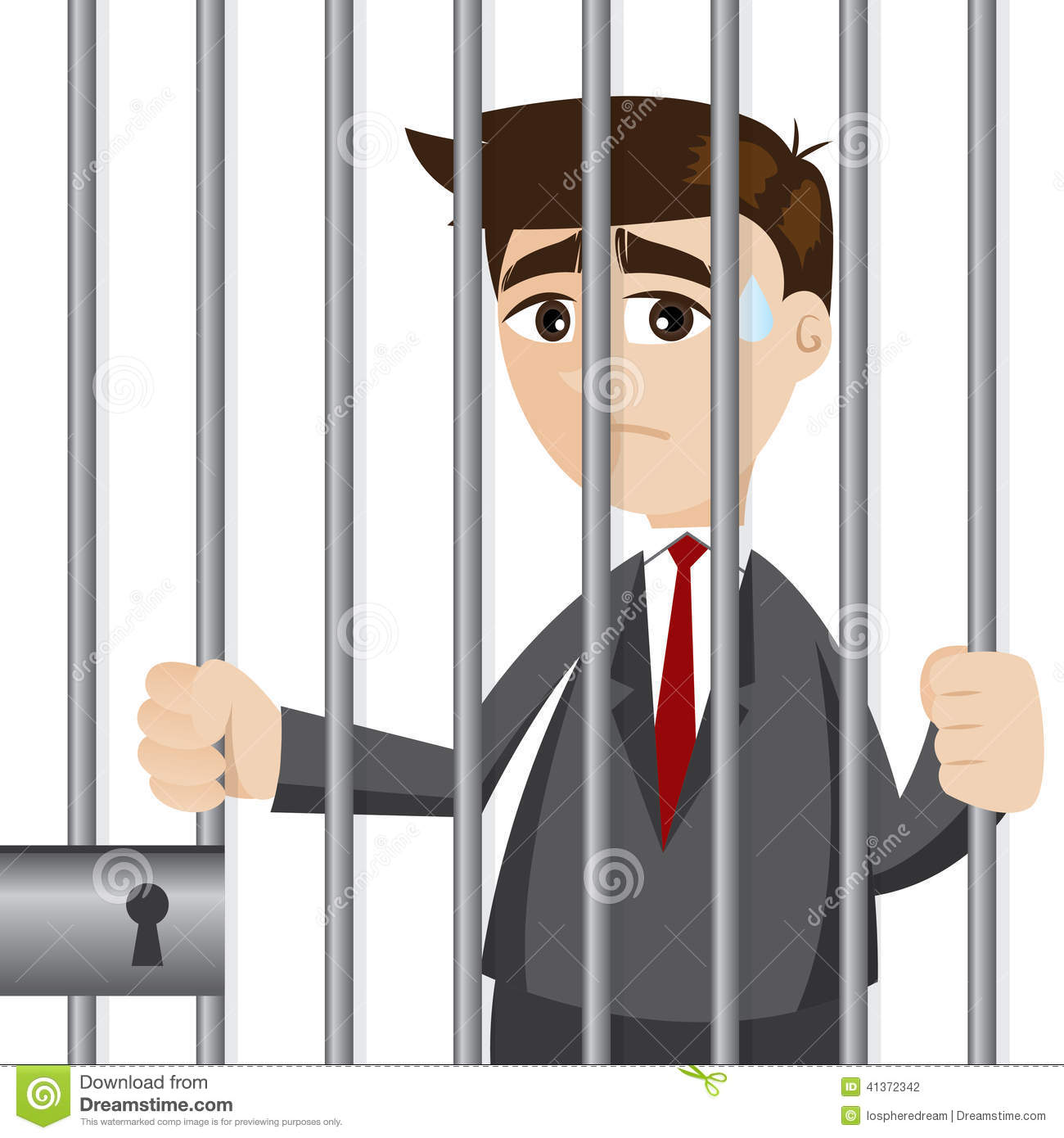 Representação por doação SUPERIOR AO LIMITE ilegal
Busca coibir e punir as pessoas físicas ou jurídicas que realizarem doações de campanha, em valores superiores ao permitido em lei.
Bem jurídico protegido: igualdade e oportunidade entre os candidatos, na medida em que obsta a influência desmedida do poder econômico.

Serve apenas para 
representação por doação 
excessiva de pessoa física 
(doação de pj = 30-A)
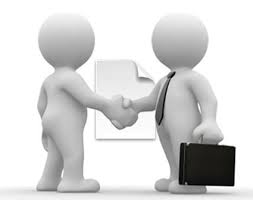 Representação por doação SUPERIOR AO LIMITE ilegal
Configuração
Basta exceder, independe a aferição de dolo ou culpa. TRE/MS Rp 917, DJe 29.4.10 e TRE/PR RE 14.868, Dje 12.12.13

Competência
Juízo do domicílio civil do doador. TSE: 98140/11 DF
Representação por doação SUPERIOR AO LIMITE ilegal
LEGITIMIDADE ATIVA
Candidatos, partidos*, coligações e MP (art. 96 da LE)

LEGITIMIDADE PASSIVA
Doador (pessoa física)
Partidos e candidatos podem, pelo mesmo fato, ser punidos em AIJE ou AIME por abuso do poder econômico ou Representação do 30-A
Representação por doação SUPERIOR AO LIMITE ilegal
PRAZO PARA A PROPOSITURA
Inicial: da constatação da doação excessiva (obs.: prazo de 72h para informar doação). 
Final: até 31.12 do ano seguinte a eleição. Eleição de 2018 = 31.12.19 - Art. 24-C da LE. (antes: Súmula 21 – 180 dias da diplomação)

SANÇÃO
Multa de até 100% do excedido (apesar do recurso não ter efeito suspensivo, precisa do trânsito em julgado para surtir efeito)
Representação por doação SUPERIOR AO LIMITE ilegal
PARCELAMENTO DE MULTAS eleitorais impostas a pessoas físicas e jurídicas, bem como não eleitorais impostas a partidos, pode ser realizado em até 60 meses, exceto se ultrapassar 5% da renda mensal no caso de cidadão ou 2% do faturamento no caso de pessoa jurídica e 2% do repasse do fundo partidário, hipótese que pode ser em prazo maior.

INELEGIBILIDADE
Proporcionalidade: precedente do TSE: Louveira/SP, prefeito Julliano Gasparini (PV).
Representação por captação ou gasto ilícito recursos de campanha. Art. 30-A
Art. 30–A Qualquer partido político ou coligação poderá representar à Justiça Eleitoral, no prazo de 15 (quinze) dias da diplomação, relatando fatos e indicando provas, e pedir a abertura de investigação judicial para apurar condutas 
em desacordo com as normas
desta Lei, relativas à arrecadação 
e gastos de recursos.
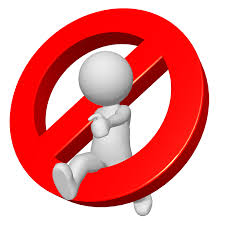 Representação por captação ou gasto ilícito recursos de campanha. Art. 30-A
Bem jurídico tutelado: Presta-se ao combate de irregularidades na condução financeira das campanhas, seja por vício:
na forma (caixa 2 – art. 350 do CE - falsidade ideológica);
na origem (fontes vedadas) ou;
no montante (superação de gastos da campanha*, contratação de pessoal, de alimentação de pessoal - 10%, aluguel de veículos - 20%) – arts. 18, 26, § 1º, 100–A da LE. 
* Limites para 2018 previstos no art. 4º a 8º da Lei 13.488/17
Representação por captação ou gasto ilícito recursos de campanha. Art. 30-A
Sempre avaliar: 
Qualquer eleitor poderá realizar gastos, em apoio a candidato de sua preferência, até a quantia equivalente a um mil UFIR, não sujeitos a contabilização, desde que não reembolsados. (art. 27 da Lei 9504)
Não são consideradas gastos eleitorais nem se sujeitam a prestação de contas as seguintes despesas de natureza pessoal do candidato:
a) combustível e manutenção de veículo automotor usado pelo candidato na campanha;   
b) remuneração, alimentação e hospedagem do condutor do veículo a que se refere a alínea a deste parágrafo;   
c) alimentação e hospedagem própria;   
d) uso de linhas telefônicas registradas em seu nome como pessoa física, até o limite de 3 linhas. (§ 3o do art. 26 , L. 9504 )
Representação por captação ou gasto ilícito recursos de campanha. Art. 30-A
Observações importantes:
Dispensa o exame de potencialidade para alterar o resultado do pleito.
Basta que haja gravidade do evento sob a ótica da proporcionalidade.
Precedentes: TSE - RO nº 1.540/PA – DJe 1.6.09, TSE – RO nº 1.596/MG – DJe 16.3.09 e TSE RO 1.635/RN – Dje 18.9.09
Representação por captação ou gasto ilícito recursos de campanha. Art. 30-A
Competência
De acordo com o art. 96 da Lei 9504/97.
aos Juízes Eleitorais, nas eleições municipais;
aos Tribunais Regionais Eleitorais, nas eleições federais, estaduais e distritais;
ao Tribunal Superior Eleitoral, na eleição presidencial.
Representação por captação ou gasto ilícito recursos de campanha. Art. 30-A
Legitimidade ativa
Partidos políticos ou coligações (art.30-A) e o Ministério Público (art. 127 da CF).
“A jurisprudência do Tribunal é firme no sentido de que o candidato não é parte legítima para propor representação com base no art. 30-A da Lei 9.504/97, tendo em vista que a referida norma legal somente se refere a partido ou coligação” AgR-Respe 168.328/AL Dje, 16.3.09
Representação por captação ou gasto ilícito recursos de campanha. Art. 30-A
Legitimidade passiva
Qualquer candidato, mesmo não eleito (TSE – RO 1.540/PA – Dje 1.6.09).

Prazo para propositura
Inicial: a partir da apresentação do pedido de registro de candidatura (Fred, Esmeraldo) ou após as eleições (JJG). Pode atingir elementos pretéritos. Cautelar (AAK).
Final: até 15 dias a contar da diplomação (obs. recesso - prazo preclusivo). Eleito: contas julgadas até 8 dias da diplomação. Obs.: suplente.
Representação por captação ou gasto ilícito recursos de campanha. Art. 30-A
Efeitos
Negação ou cassação do diploma (sanção).
Inelegibilidade art. 1º, I, j da LC 64/90 (consequência)

Procedimento
Art. 22 da LC 64/90
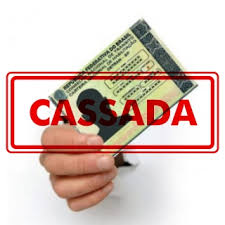 Representação por captação ou gasto ilícito recursos de campanha. Art. 30-A
PROCEDIMENTO:

Inicial
A petição inicial deverá relatar fatos e indicar provas, indícios e circunstâncias. Pode ser inadmitida de plano (requisito essencial ou não ser caso de Rp)

Providências preliminares
Juiz poderá suspender o ato que deu origem à representação
Representação por captação ou gasto ilícito recursos de campanha. Art. 30-A
Defesa
No prazo de 5 dias (agora: da juntada de mandato – art, 231, II, CPC: RO 693.136/RJ, Dje 5.6.12), com a apresentação de documentos e rol de testemunhas, requerer a produção de provas devidamente especificadas (preclusivo). Não admite o efeito da revelia.
Audiência
Encerrado o prazo, com ou sem defesa, será aberto prazo de 5 dias para inquirição, em uma assentada, das testemunhas arroladas (no máximo 6 e independente de intimação).
Admite-se o julgamento antecipado da lide - TSE Resp 15.277/CE. Não é cerceamento de defesa o indeferimento de prova flagrantemente irrelevante - TSE RO 1453/PA Dje 25.2.10
Representação por captação ou gasto ilícito recursos de campanha. Art. 30-A
Diligências
Encerrada a audiência, nos 3 dias seguintes, serão realizadas todas as diligências que o Juiz ou Relator determinar, de ofício ou a requerimento da parte. 
Poderão ser ouvidos terceiros referidos pelas partes, testemunhas do juízo.
Poderá solicitar documento que esteja em posse de terceiro (prisão – crime de desobediência)
Alegações finais
As partes e o MP podem oferecer alegações finais no prazo comum de 2 dias (intimação em audiência).
MP pode, ainda, como fiscal da lei, manifestar-se no prazo de 48h.
Representação por captação ou gasto ilícito recursos de campanha. Art. 30-A
Conclusão para decisão
Sentença em 3 dias.
No Tribunal: 3 dias para a apresentação de relatório conclusivo para inclusão em pauta para julgamento na próxima sessão subsequente.
Recursos
Caberá recurso no prazo de 3 dias, à contar da publicação no diário oficial.
Art. 257, § 2º do CE: efeito suspensivo (RO). Resp não.
§ 3º exige o trânsito em julgado para marcar novas eleições – jurisprudência TSE: após a primeira decisão colegiada do TSE.
Embargos de declaração: execução após a publicação (exceção: Governador do AM)
Representação por captação ou gasto ilícito recursos de campanha. Art. 30-A
Liminar e antecipação de tutela
JJG: Inexiste óbice à suspensão de expedição de diploma (TRE-MG – Rp 4.759/06, ac. 3.410 de 13.12.06, DJMG 11.1.07) 

Art. 257, § 2º do CE: O recurso ordinário interposto contra decisão proferida por juiz eleitoral ou por Tribunal Regional Eleitoral que resulte em cassação de registro, afastamento do titular ou perda de mandato eletivo será recebido pelo Tribunal competente com efeito suspensivo.
Parágrafo único do art. 19 do CE:  As decisões do Tribunal Superior, assim na interpretação do Código Eleitoral em face da Constituição e cassação de registro de partidos políticos, como sobre quaisquer recursos que importem anulação geral de eleições ou perda de diplomas, só poderão ser tomadas com a presença de todos os seus membros. Se ocorrer impedimento de algum juiz, será convocado o substituto ou o respectivo suplente.
§ 4º do art. 28 do CE: § 4º As decisões dos tribunais regionais sobre quaisquer ações que importem cassação de registro, anulação geral de eleições ou perda de diplomas somente poderão ser tomadas com a presença de todos os seus membros.
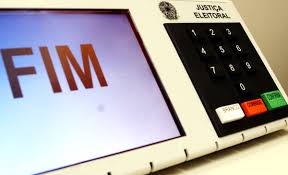